BİRLEŞMİŞ MİLLETLER
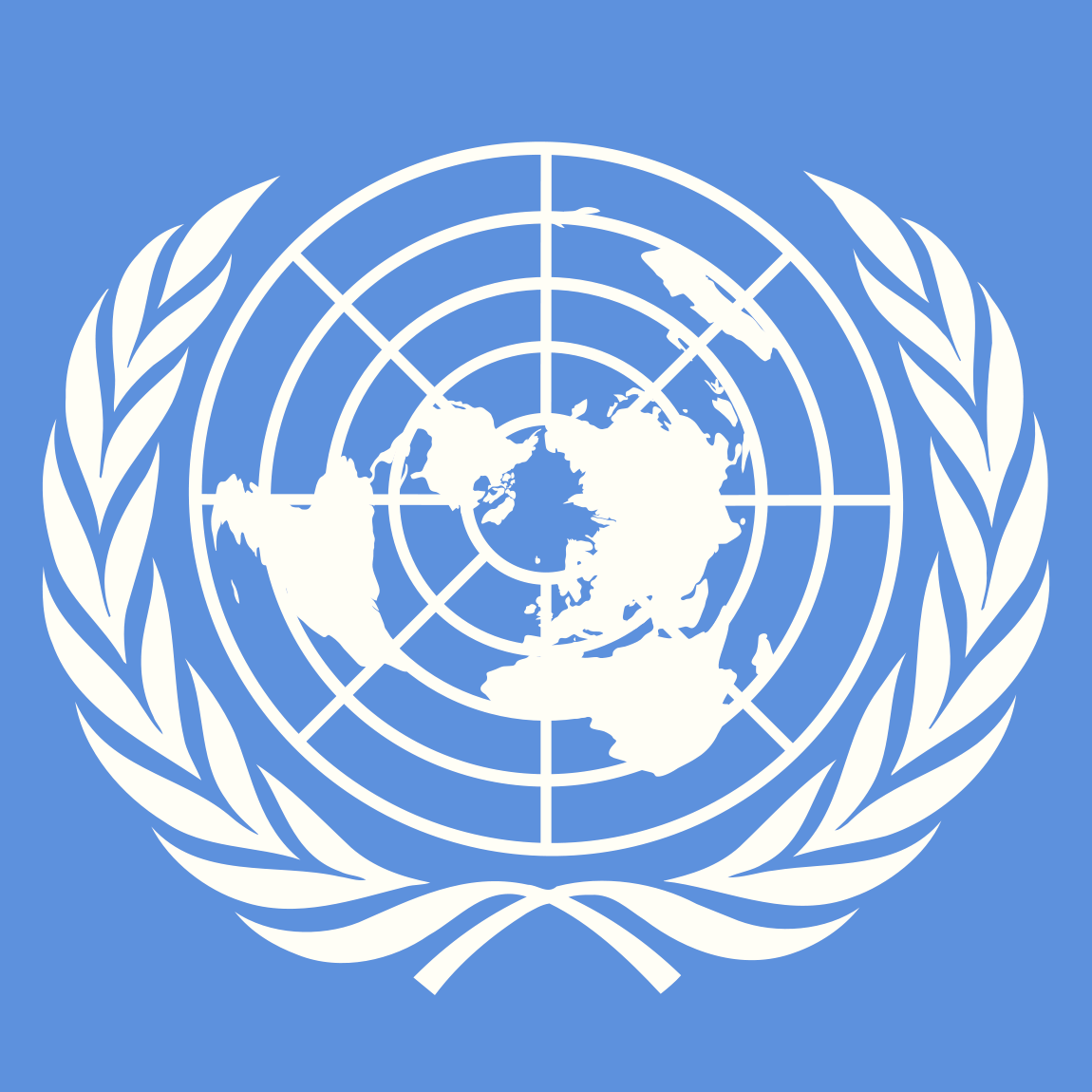 http://www.un.org/
BM’nin AmaçlarI(BM Antlaşması, m. 1)
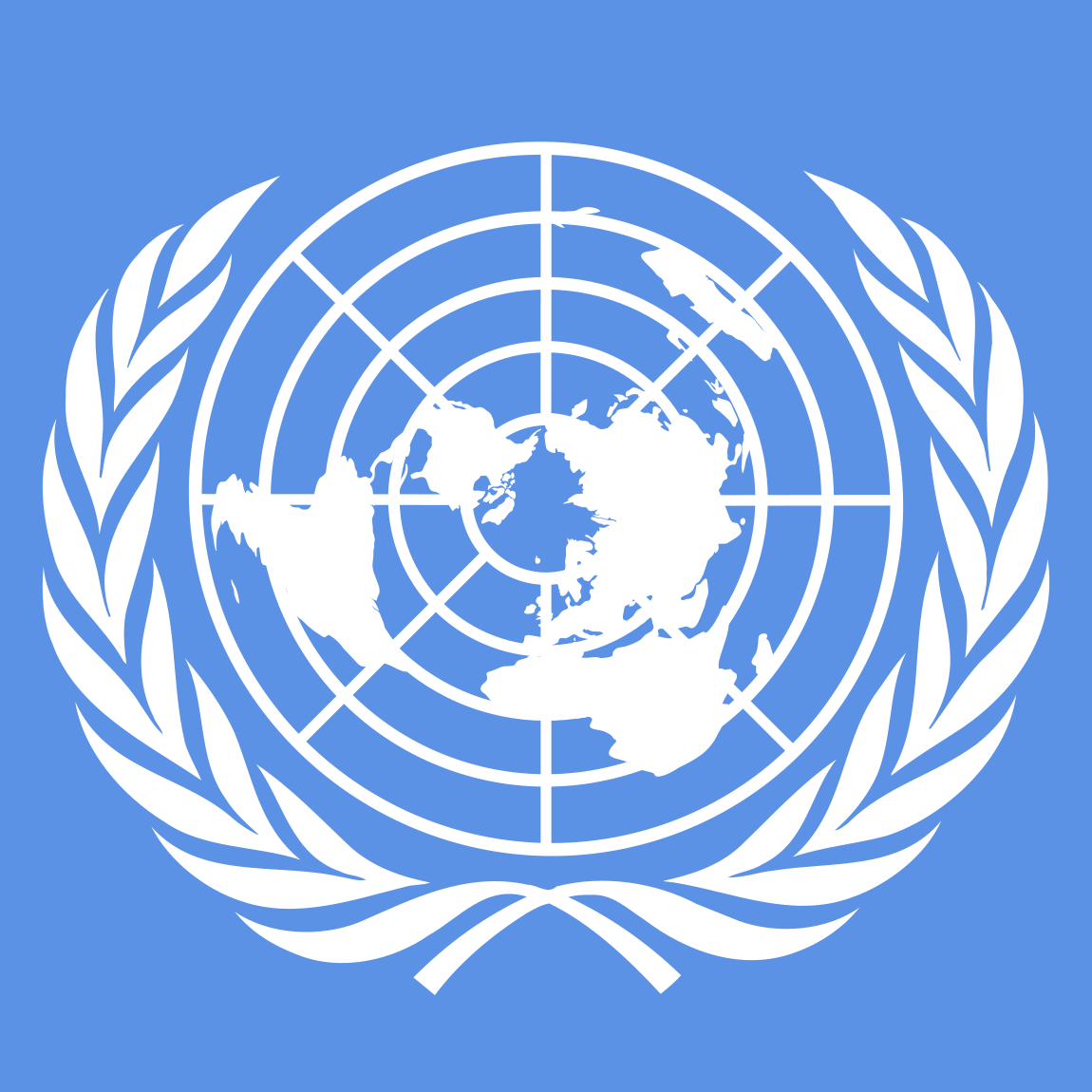 Uluslararası barış ve güvenliği sağlamak
Uluslar arasında dostça ilişkiler geliştirmek ve evrensel barışı güçlendirmek
Uluslararası işbirliğini sağlamak
Uluslararası sorunların çözüm merkezi olmak
BM’nin TEMEL İLKELERİ(BM Antlaşması, m. 2)
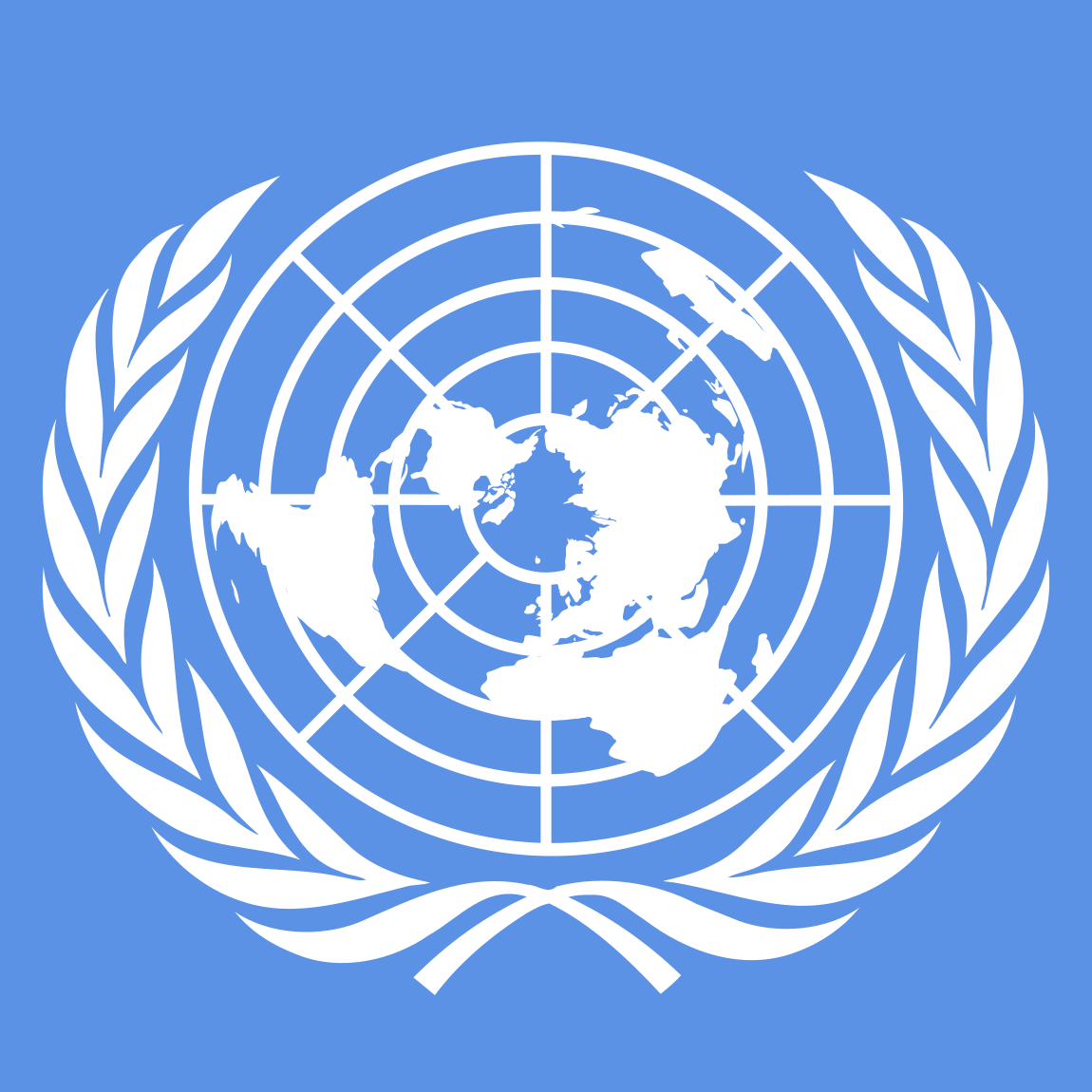 Devletlerin egemen eşitliği
Yükümlülüklerin iyi niyetle yerine getirilmesi
Uluslararası uyuşmazlıkların barışçı yollarla çözümü
Kuvvet kullanma yasağı
BM’nin TEMEL İLKELERİ(BM Antlaşması, m. 2)
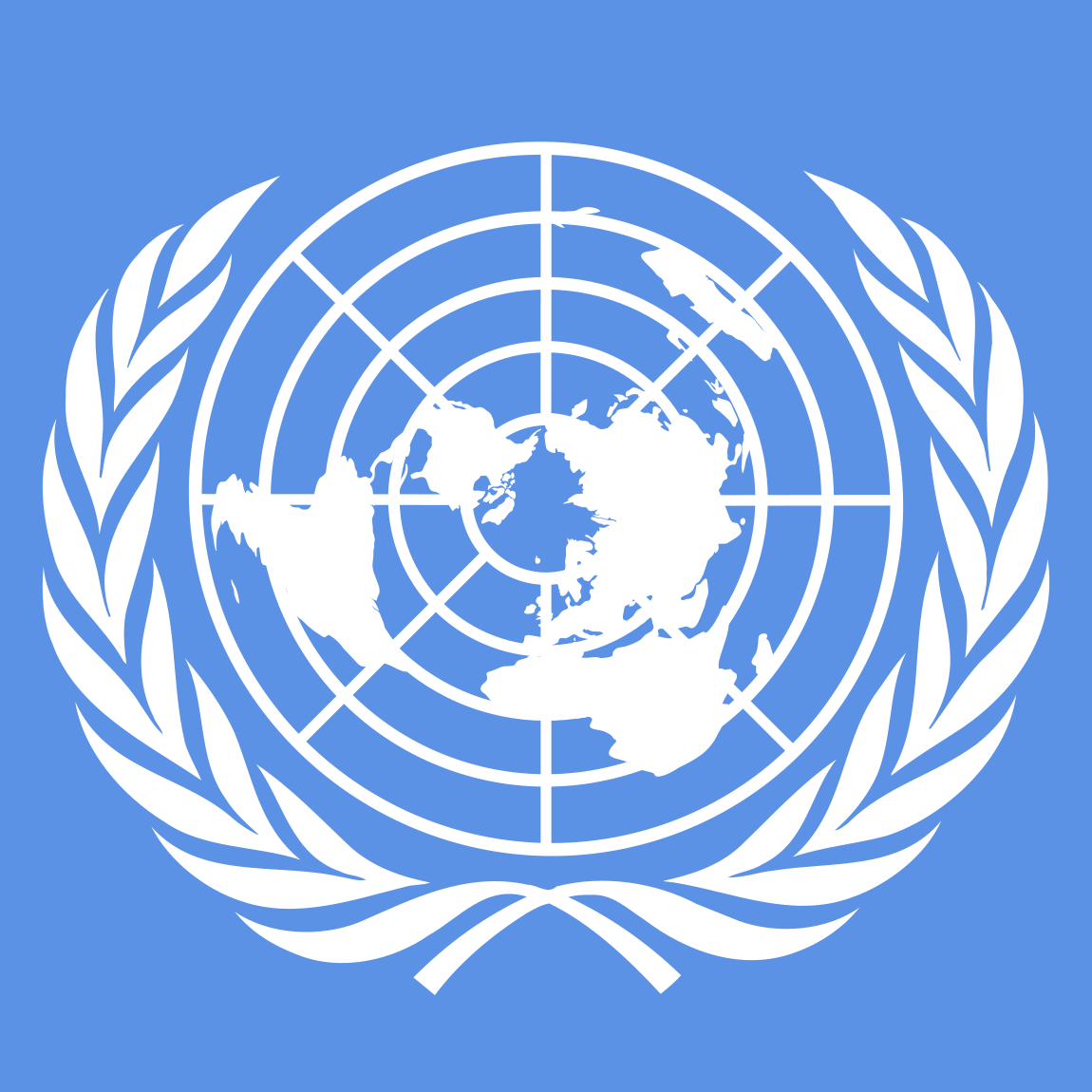 BM eylem ve kararlarına yardımcı olmak

BM üyesi olmayan devletlerin uluslararası barış ve güvenliğin sağlanması ilkesine uyması

Ulusal yetkiye giren meselelere BM’nin müdahale etmemesi
BM ÜYELERİ
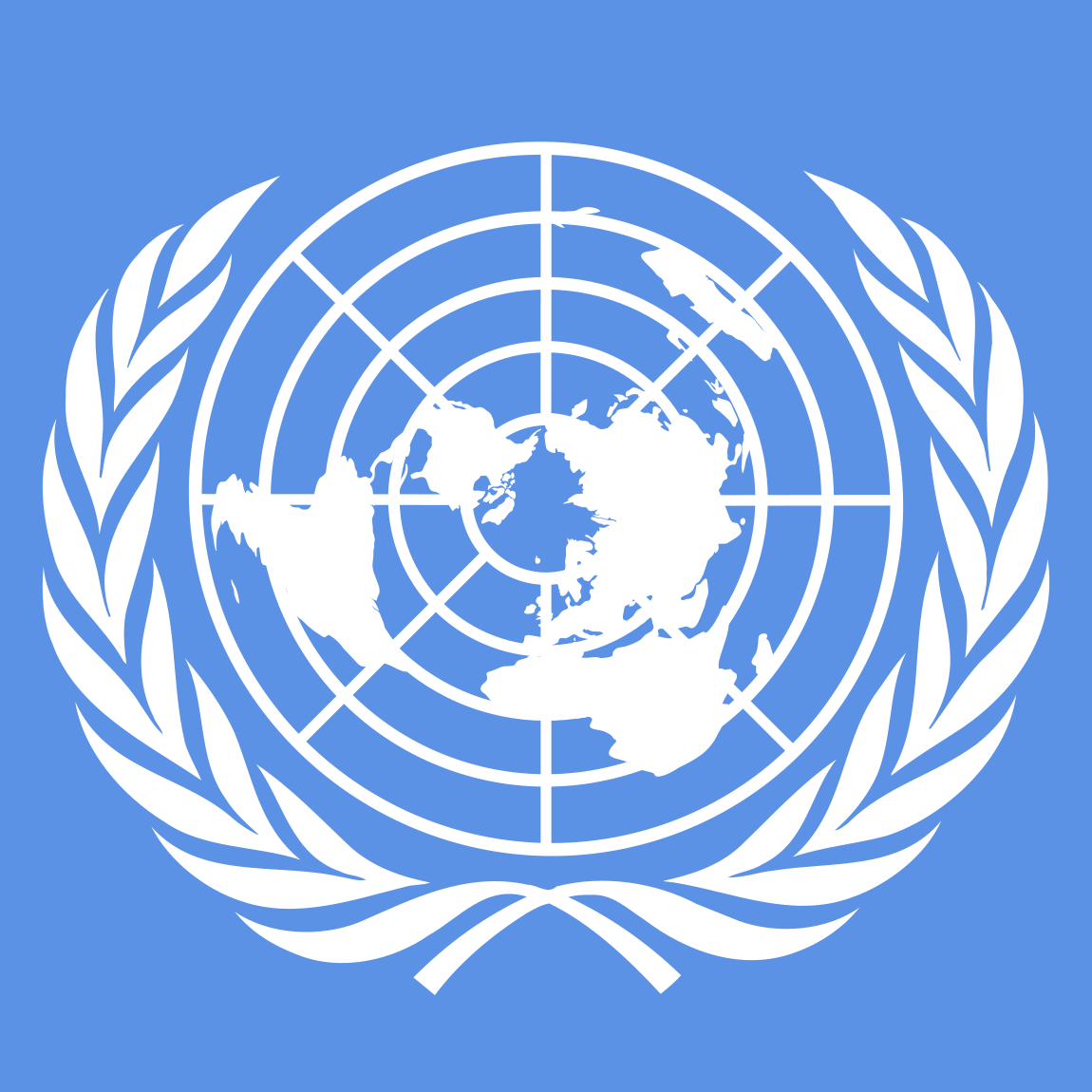 1945: Asli üye olan 51 kurucu Devlet


2012: 193 üye Devlet
Son üye Güney Sudan (2011)
BM GENEL MERKEZİ
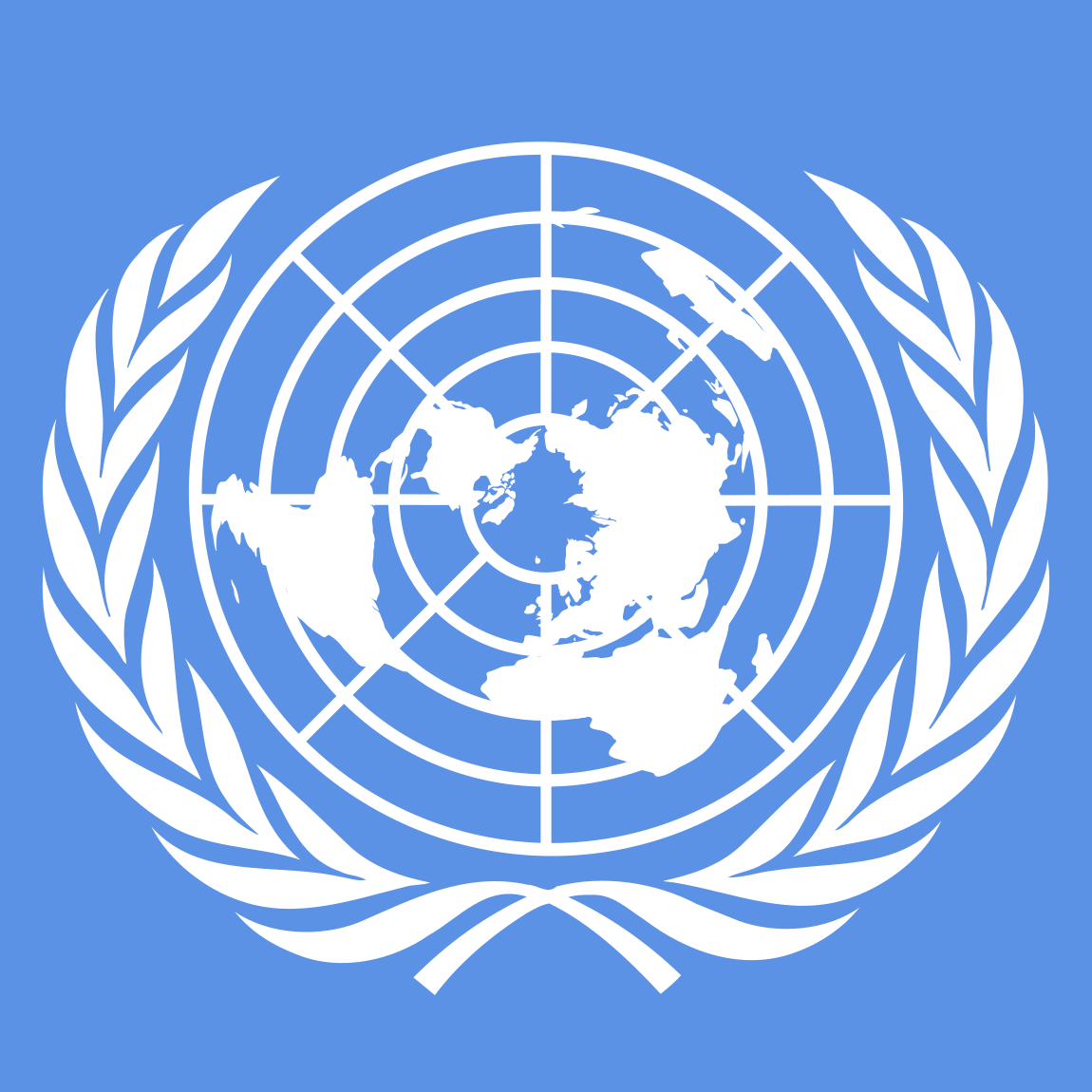 BM Genel Merkezi
Nev York, ABD


BM Ofisleri (Merkezleri)
Cenevre
Viyana
Nairobi
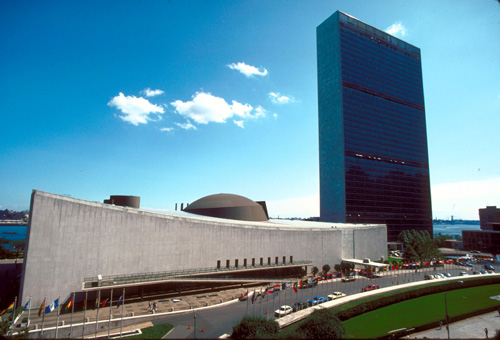 BM’nin ANA ORGANLARI(BM Antlaşması, m. 7)
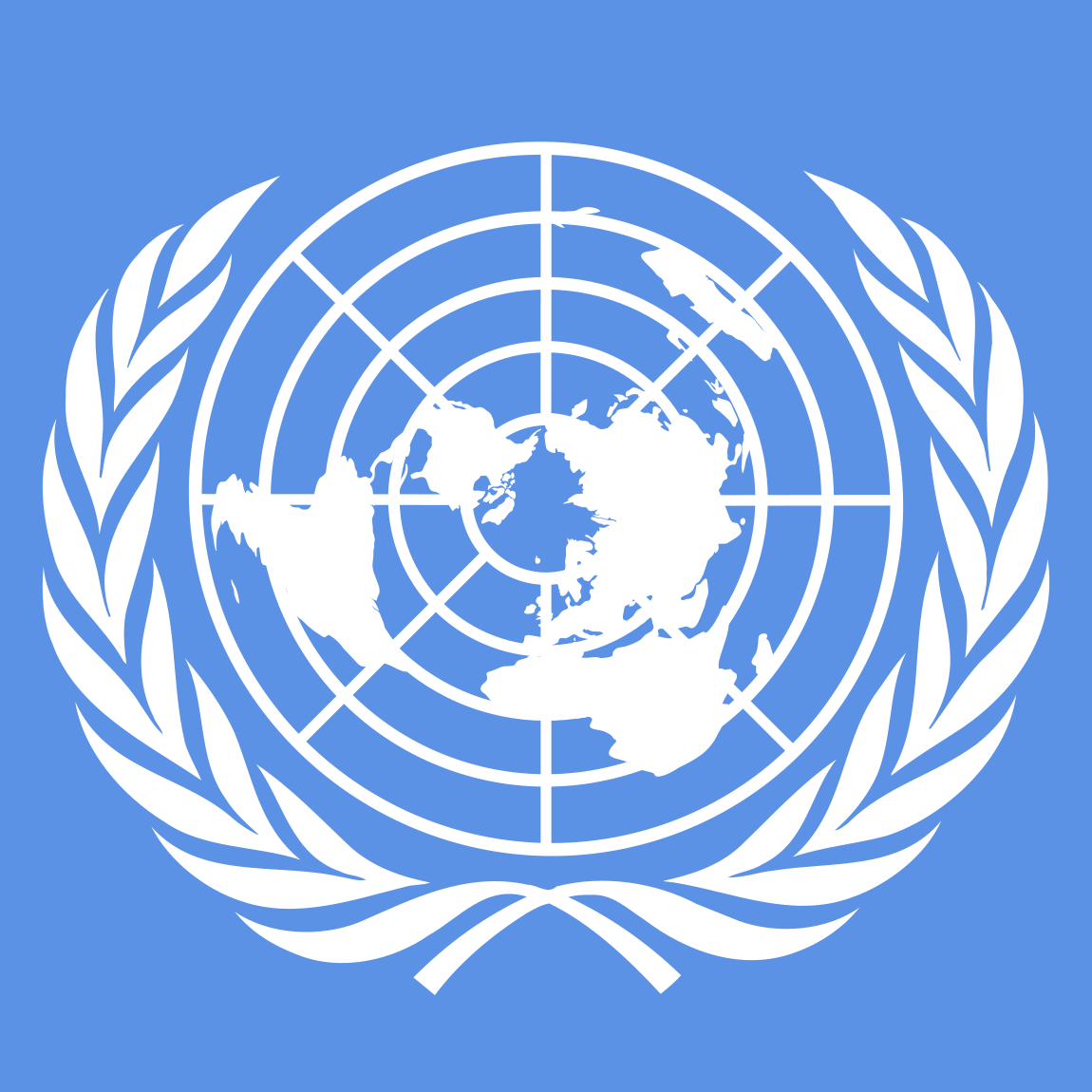 Genel Kurul
Güvenlik Konseyi
Ekonomik ve Sosyal Konsey
Vesayet Konseyi
Uluslararası Adalet Divanı
Sekreterlik
GENEL KURUL(BM Antlaşması, m. 9 vd.)
GENEL KURUL
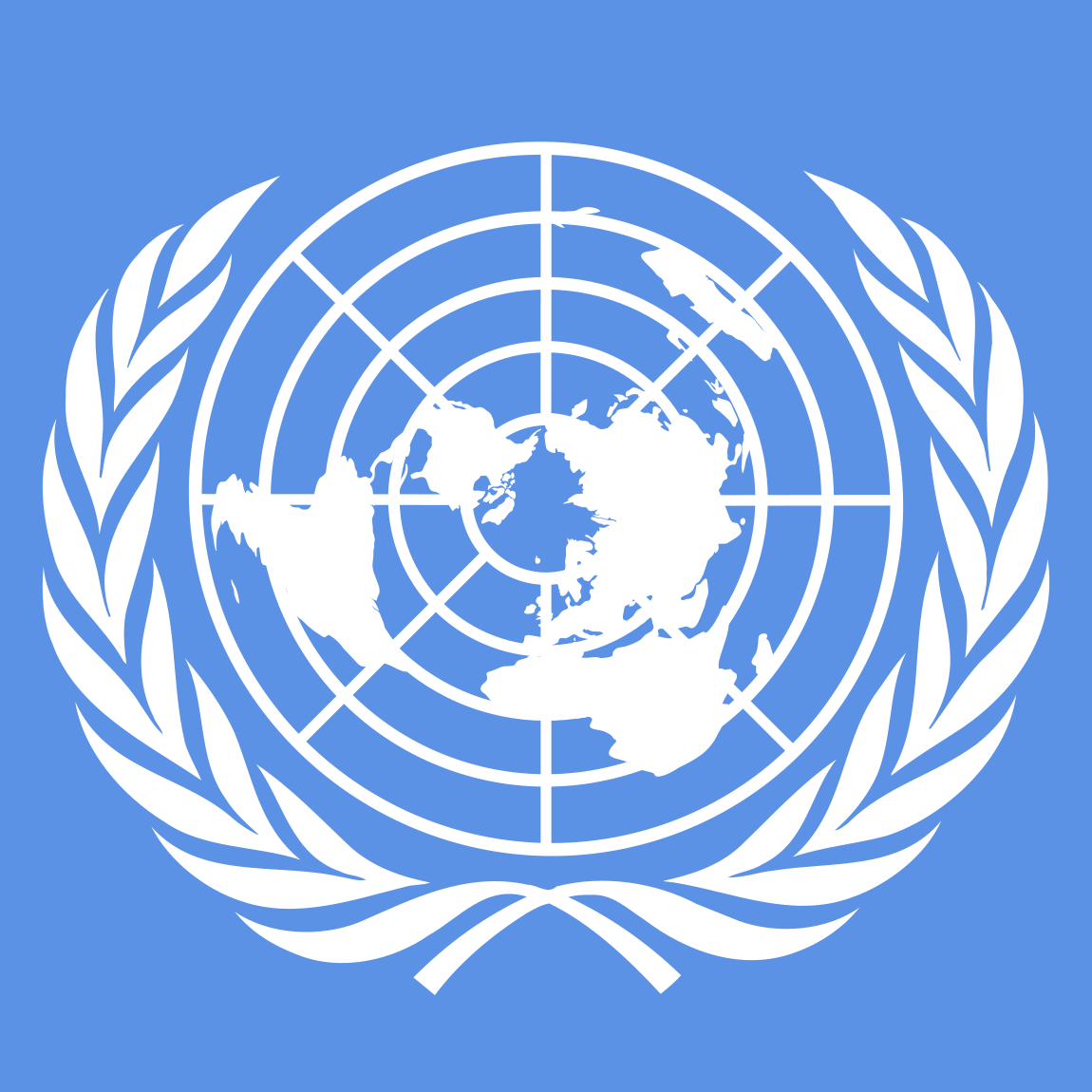 Tüm üye devletler katılabilir.

Her devletin bir oy hakkı vardır. (m. 18/1)

Karar yetersayısı :
Kural olarak oyçokluğu (m. 18/3)
Önemli sorunlarda nitelikli (2/3) oyçokluğu (m.18/2)
VESAYET KONSEYİ(BM Antlaşması, m. 86 vd.)
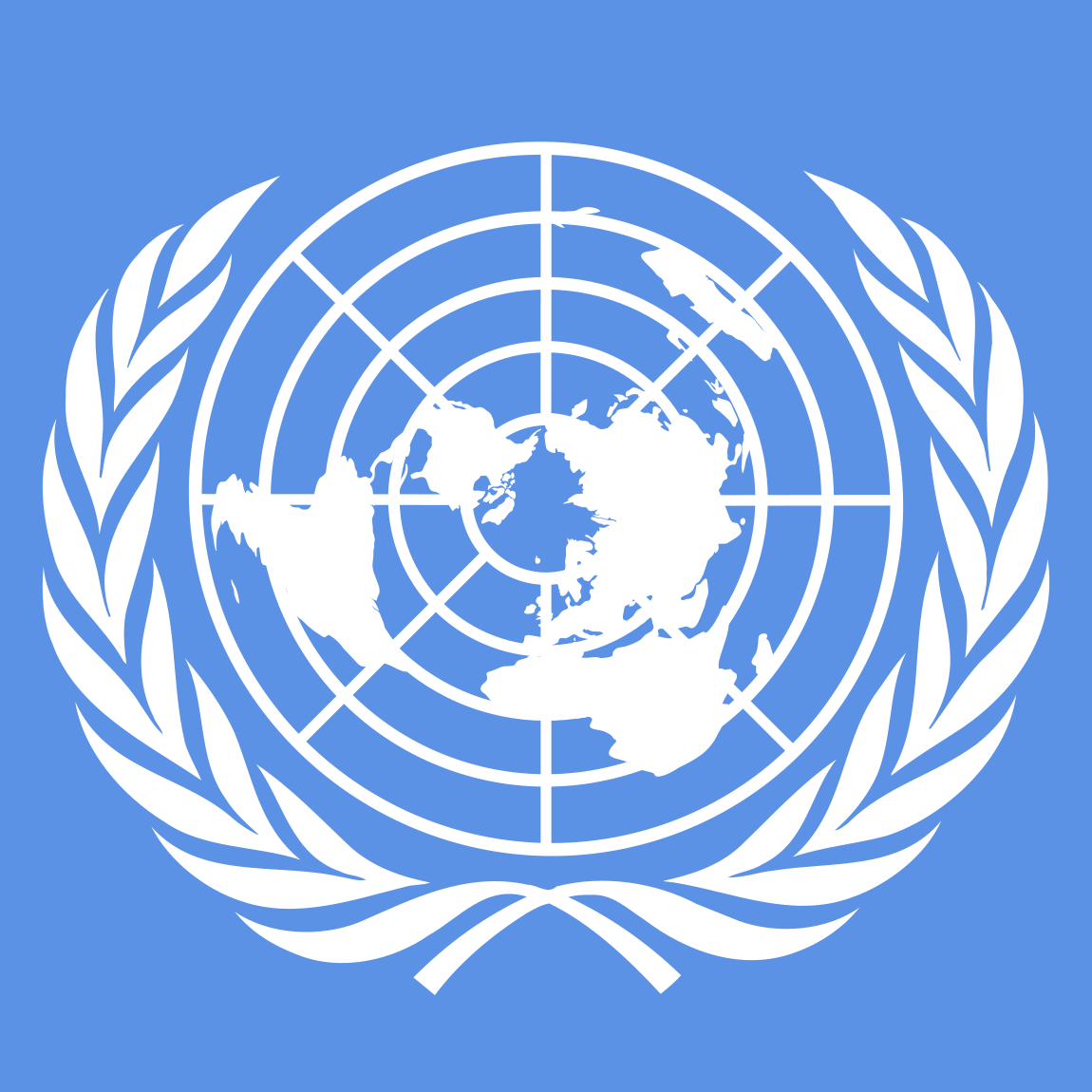 Görevleri

Oluşumu

Kararlar
Her üye bir oy
Oyçokluğu

1994 yılından beri fiilen hiçbir işlevi yoktur.
EKONOMİK VE SOSYAL KONSEY(BM Antlaşması, m. 61 vd.)
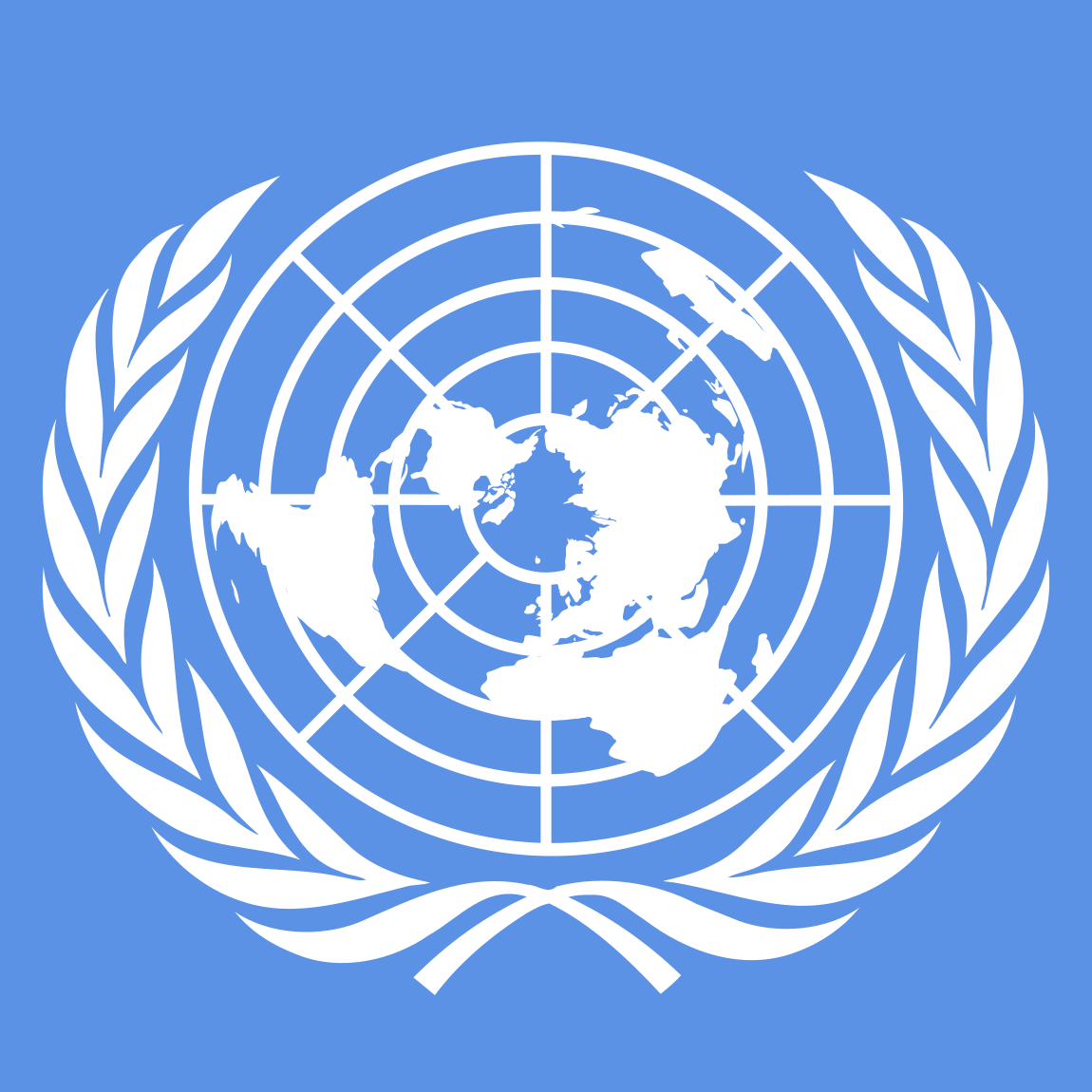 Genel Kurul tarafından 3 yıl için seçilen 54 üye

Görevleri
ekonomik, toplumsal, kültürel alanlar ile eğitim, sağlık ve insan haklarının korunması
Genel Kurul ile üyelerine tavsiyelerde bulunmak

Görev alanı ile ilgili antlaşmaları hazırlar ve tavsiye eder.
SEKRETERLİK(BM Antlaşması, m. 97 vd.)
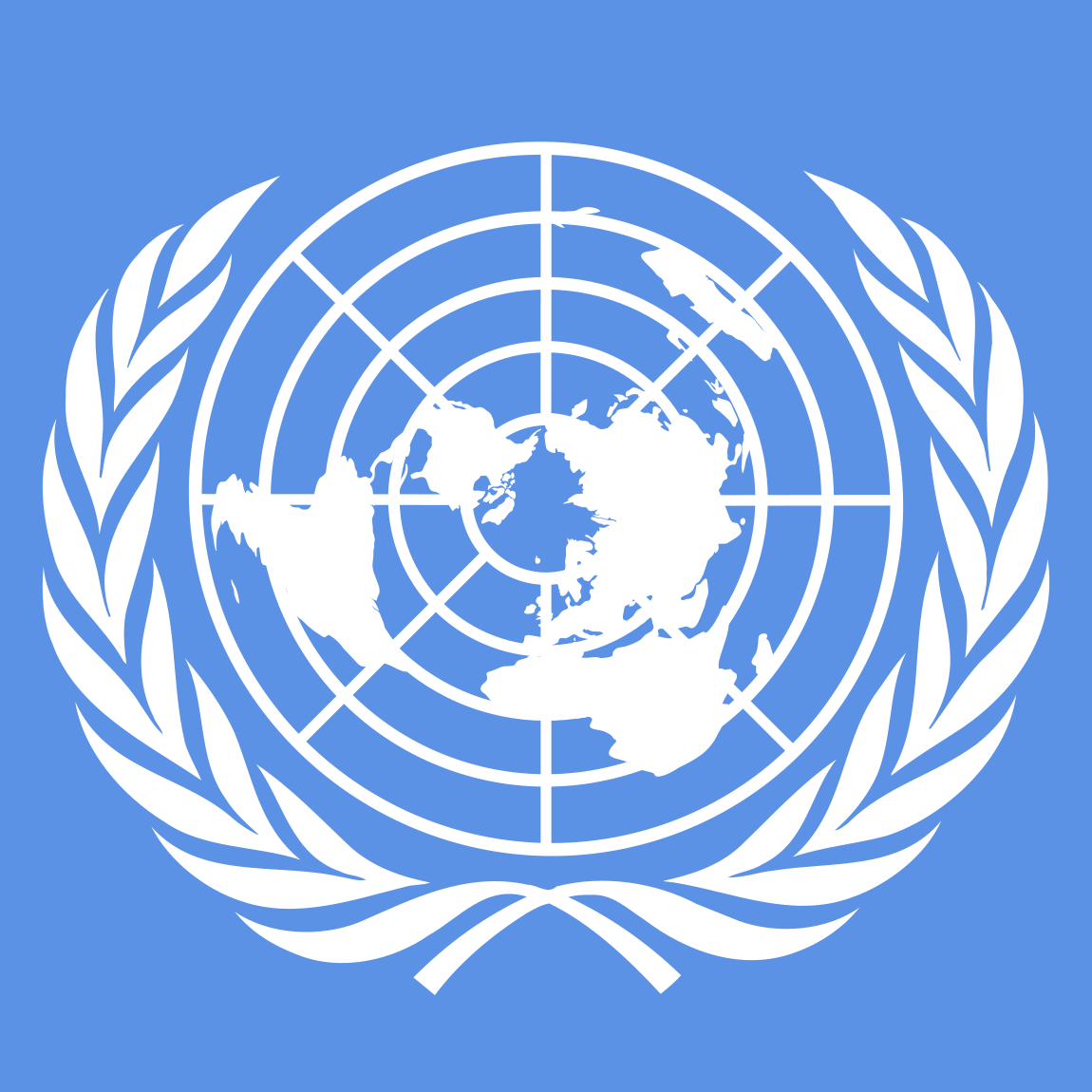 Seçimi
Güvenlik Konseyi’nin tavsiyesi
Genel Kurul kararı

BM’nin diğer Ana Organlarının vereceği işleri yerine getirir.

Uluslararası barış ve güvenlikle ilgili konularda Güvenlik Konseyi’nin dikkatini çekebilir.